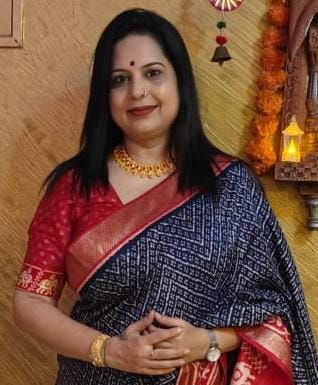 PERSONALITY DEVELOPMENT
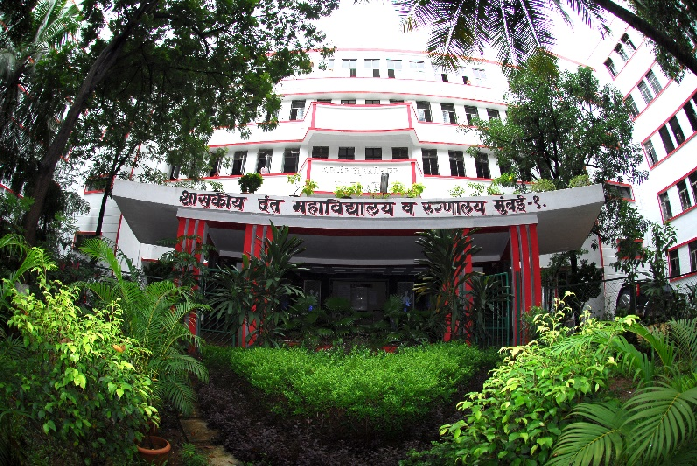 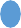 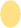 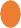 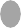 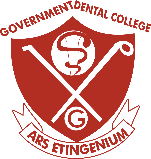 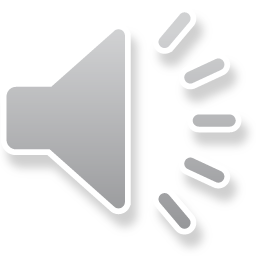 GOVERNMENT DENTAL COLLEGE & HOSPITAL, MUMBAI
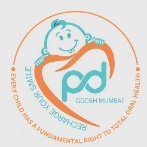 DEPARTMENT OF PEDIATRIC AND PREVENTIVE DENTISTRY
PRESENTED BY: DR.DIMPLE PADAWE
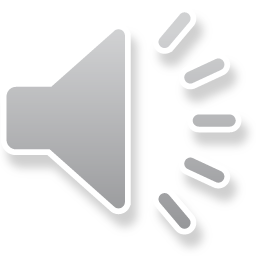 CONTENT
Introduction
Aspects of personality 
Importance of personality development
Time management
Stress management 
Relationship management and art of human engineering
Conclusion
Quiz
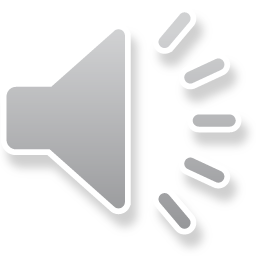 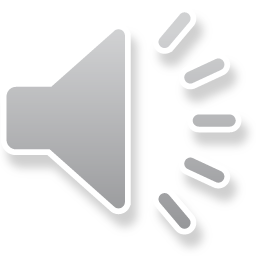 Government Dental College & Hospital, Mumbai
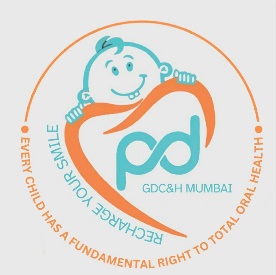 INTRODUCTION
Personality development is the development from the organized pattern of attitudes and behaviors which makes an individual distinctive.
An individual’s unique pattern of thought ,feelings and behaviors defines his/her identity in society.
It is the way to success.
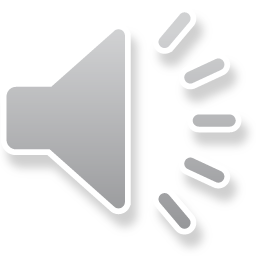 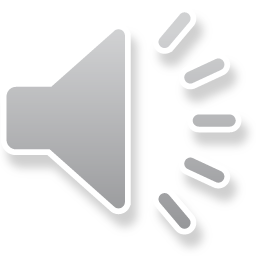 Government Dental College & Hospital, Mumbai
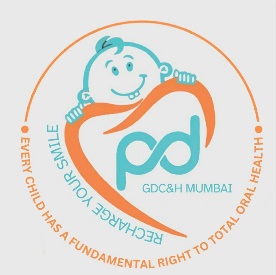 CORE ASPECTS OF PERSONALITY DEVELOPMENT
Communication skills
Self awareness
Confidence building
Emotional intelligence
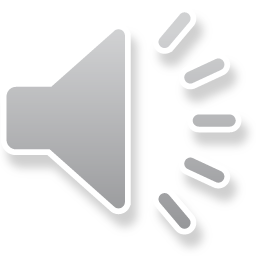 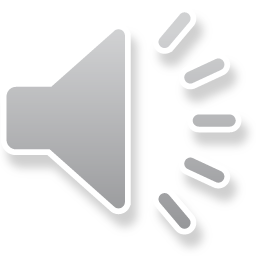 Government Dental College & Hospital, Mumbai
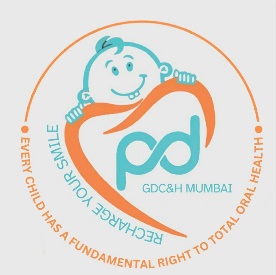 IMPORTANCE OF PERSONALITY DEVELOPMENT
Ensures excellence in one’s chosen field.
Contributes to individual and national development.
Increases your chances for success in any undertakings.
To groom and polish your character.
To boost self confidence and enhance self-worth.
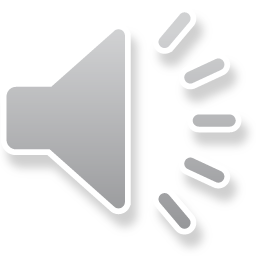 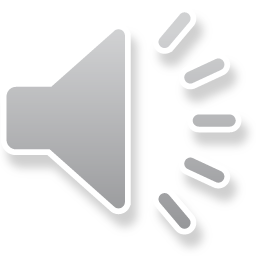 Government Dental College & Hospital, Mumbai
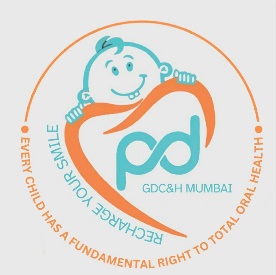 MANAGING YOURSELF
Self Knowledge is the beginning of self improvement.
Take your problems as your projects, it will give you strength.
You are the only one who can use your ability.
Nobody can insult you without your permission.
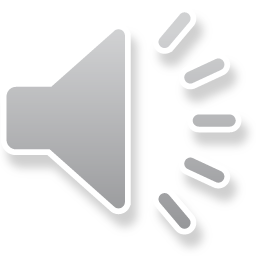 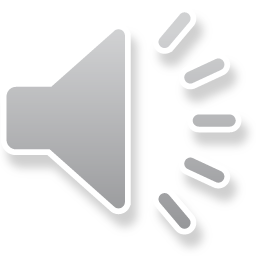 Government Dental College & Hospital, Mumbai
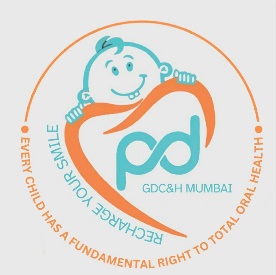 TIME MANAGEMENT
Without Time Management, nothing is possible, with Time Management all things are possible. 
Time is the most precious possession of the human race. Time does not wait for any body whosoever is a person either a manager or a worker. One who kills time, kills his and his company’s progresses.
Do things before they become important. Do important things before they become urgent. Do urgent things before they become emergencies. Urgency addiction is a self destructive behaviors.
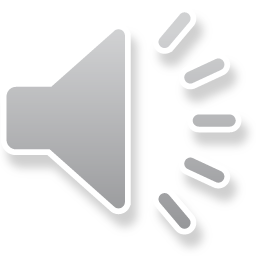 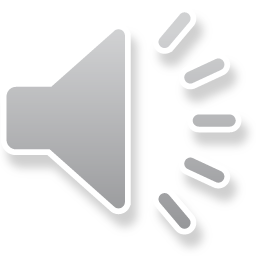 Government Dental College & Hospital, Mumbai
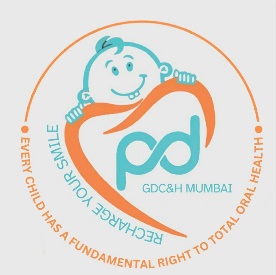 STRESS MANAGEMENT
Manage the prevailing situations and stress stands eradicated. 
Stress leads to confusion, conflict, annoyance, irritation and strain. 
Stress is more at present as compared to past due to urbanization, industrialization, mechanization.
Luxuries has become necessities, People have overstuffed their lives.
Organizational stress due to role conflict, role ambiguity, over burdened role, feeling of inequality, lack of soft and professional leadership and absence of group cohesiveness in family friends and professional circle.
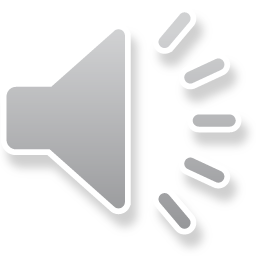 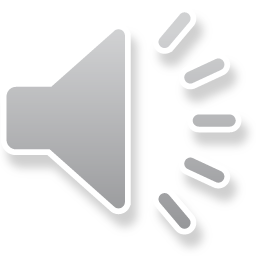 Government Dental College & Hospital, Mumbai
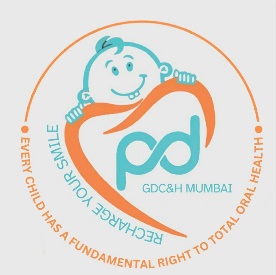 RELATIONSHIP MANAGEMENT & HUMAN ENGINEERING
All of us should know how to manage human beings who has to manage the organizations.
Take care of worries of the people working for you and they will take care of your organizational problems.
Understanding and kind behaviour never go waste it is going to pay you sooner or later. Loose any thing but never loose good people.
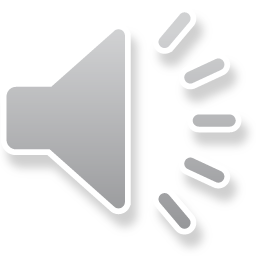 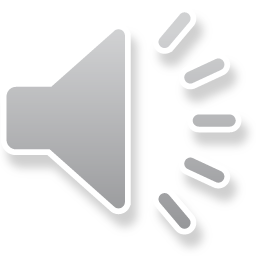 Government Dental College & Hospital, Mumbai
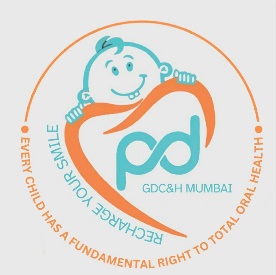 Your Life is full of Situations & Struggles

Situations That you Cannot Manage become Problems

This Creates Negative Feelings in Your Mind Leading to Fear

This Mild Fear in Subconscious Mind Becomes Worry

Worry Builds Up Pressure In your Mind & Body That Is Stress

Effect of stress on Body is called Strain

And on your Mind is called Tension
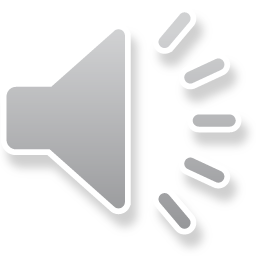 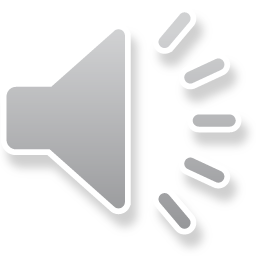 Government Dental College & Hospital, Mumbai
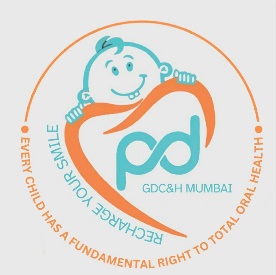 SUCCESS IS NOT SPONTANEOUS COMBUSTION BUT YOU HAVE TO FIRST PUT YOURSELF ON ‘FIRE’.
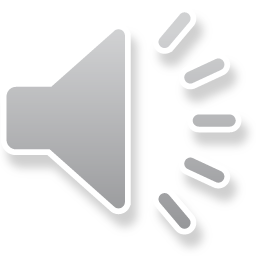 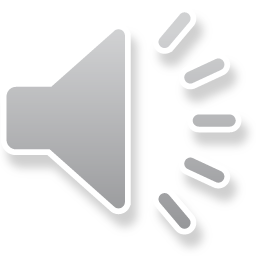 Government Dental College & Hospital, Mumbai
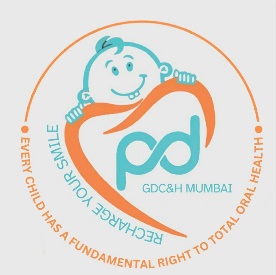 CONCLUSION
We are responsible for what we are, and whatever we wish ourselves to be, we have the power to make ourselves. If what we are now has been the result of our past actions, It certainly follows that whatever we wish to be in future can be produced by our present actions; so we have to know how to act.
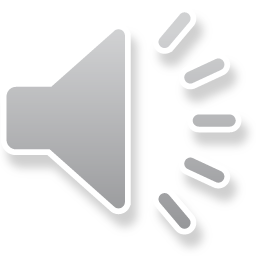 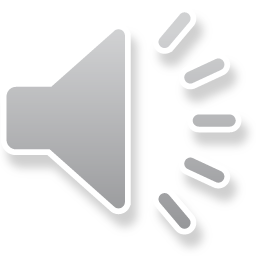 Government Dental College & Hospital, Mumbai
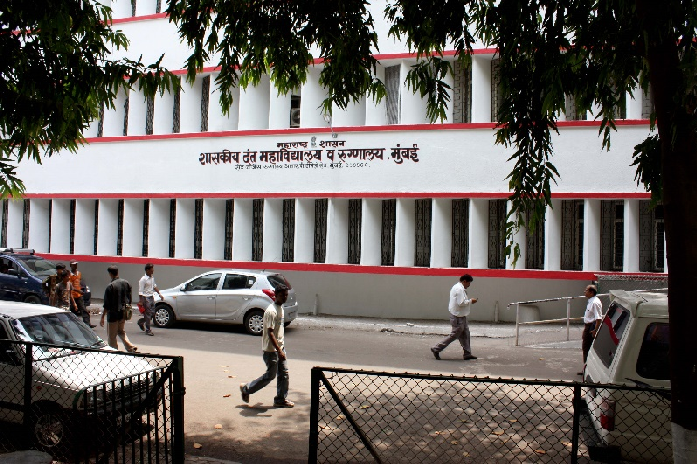 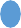 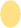 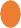 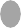 THANK YOU
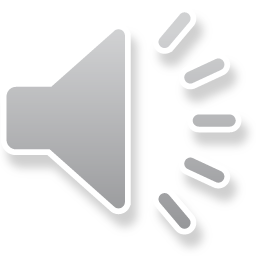 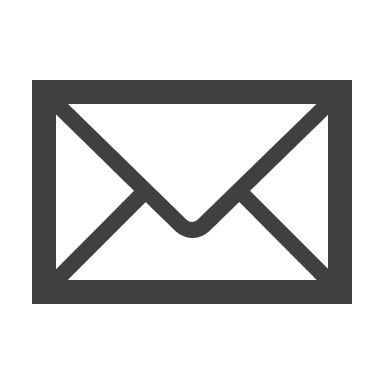 deangdch_Mumbai@yahoo.com
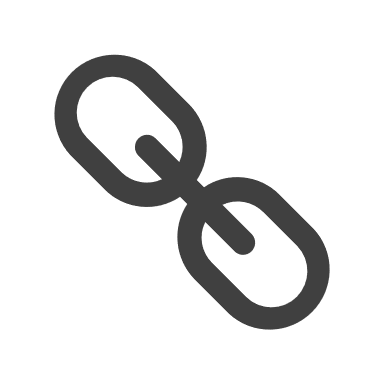 http://www.gdchmumbai.org
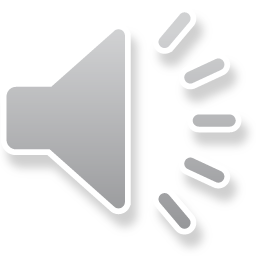